Н.М.Карамзин
©Лебедева Е.И., учитель русского языка и литературы
 МКОУ Новлянской ООШ
Николай Михайлович Карамзин
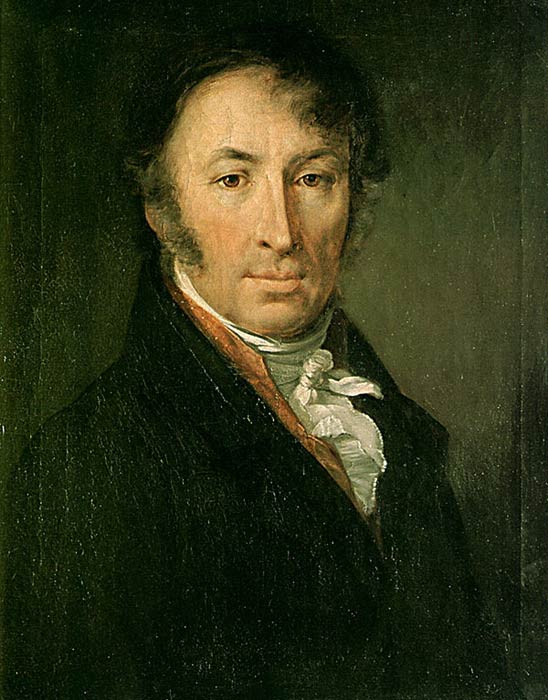 «Чистая, высокая слава Карамзина принадлежит России…»
                 
                           ( А.С.Пушкин)
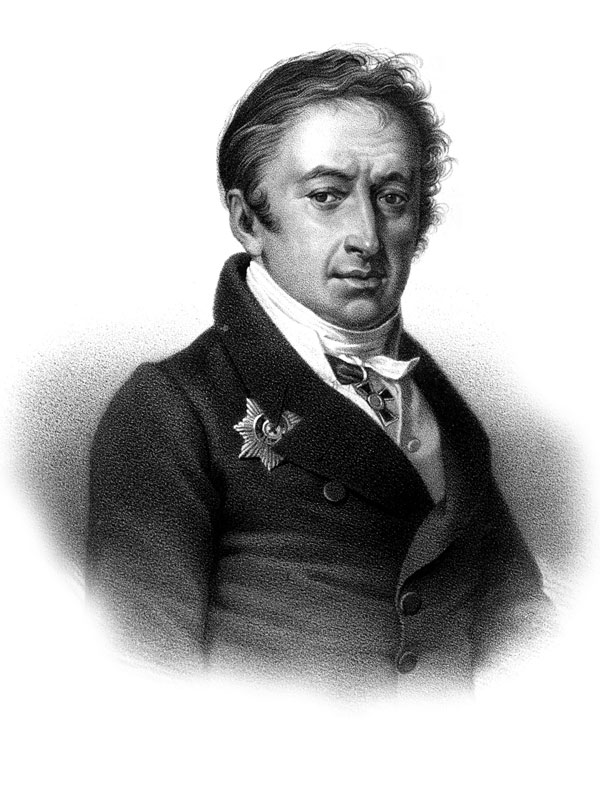 Николай Михайлович Карамзин родился 
1 декабря 1766 года в семье симбирского дворянина. Детство его прошло в селе Знаменское, на берегу Волги, в имении отца. Основы грамоты получил дома, затем учился в частном пансионе в Симбирске, потом в московском пансионе профессора И.М.Шадена и в Московском университете. Владел языками: итальянским, французским, английским  и  немецким. Карамзин увлекался гуманитарными науками. 
После обучения служил в Преображенском полку. Через год вышел в отставку и занялся литературным творчеством.
( 1766 – 1826 )
«История государства Российского»
31 октября 1803 г. Александр 1 подписал указ об официальном назначении Карамзина историографом. Это назначение было по душе писателю, т.к. историей он всегда увлекался. С 1803 г и до конца жизни Карамзин работал над «Историей государства Российского». Он первым создал систематическую многотомную историю России  в 12 томах.
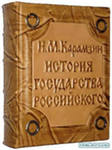 «Бедная Лиза»
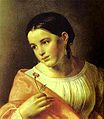 Повесть написана  в 1792 году .
В 1796 году «Бедная Лиза» вышла отдельной книгой.
Кипренский «Бедная Лиза»
Что такое сентиментализм?
СЕНТИМЕНТАЛИЗМ (фр. sentimentalisme)-литературное направление конца 18 и начала 19 века, пришедшее на смену классицизму и характерное особенным вниманием к индивидуальному душевному миру простого человека и стремлением к изображению переживаний героев в условиях обыденной, но идеализируемой жизни .
Предмет изображения:  мирная, идиллическая жизнь человека на лоне природы.
 Идиллия – безмятежное, мирное и гармоничное бытие.
Резкое противопоставление деревни – средоточия естественной жизни, нравственной чистоты и города – символа зла, неестественной жизни, суеты, нравственной распущенности.
Особенности русского сентиментализм
- Сильная дидактическая установка (поучение, воспитание)
 Выраженный просветительский характер
 Совершенствование литературного языка посредством введения в него разговорных форм
Русские сентименталисты
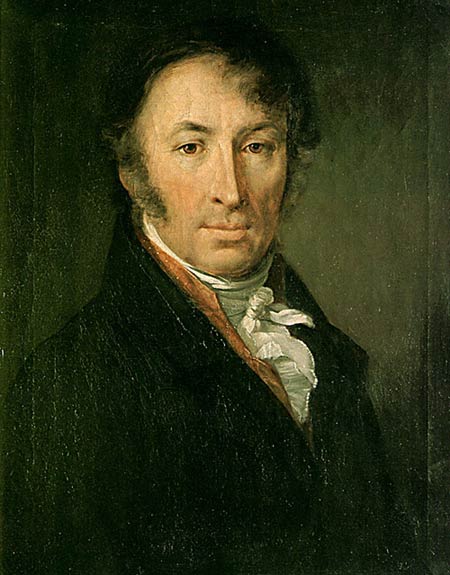 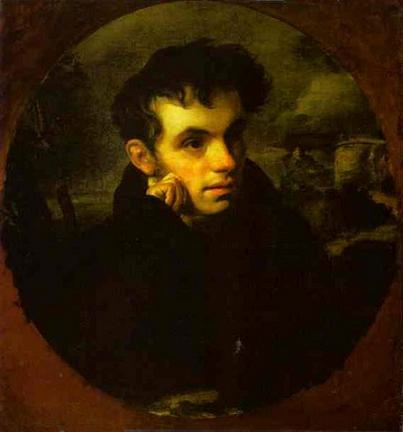 Н.М.Карамзин
В.А.Жуковский
Стихотворение «Осень» Николая Карамзина вышло в свет в 1789 году. В это время поэт находился вдали от родных мест, в Женеве. Стихотворение пронизано духом пейзажной лирики, отражает тоску в связи с увяданием природы после буйства летних красок.
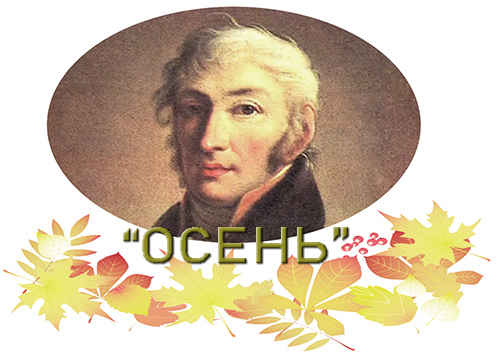 "Осень" – это лирическое стихотворение, элегия: описание природы переплетается с чувствами и философскими размышлениями лирического героя.
«Бедная Лиза»
1.Какой мы видим главную героиню в родительской семье? Чему смогли научить её отец и мать?
2.Какими эпитетами наделяет Карамзин свою героиню?
3. Что читатель узнает об Эрасте до встречи с Лизой?
4.Как Карамзин показывает развитие чувства между молодыми людьми?
5.Чем было вспыхнувшее чувство для Лизы и для Эраста?
6.Когда и почему отношение Эраста к Лизе резко переменилось?
7.В каких словах автора звучит оценка поступку героя? 
8.Как автор относится к поступку героини?
9.Какова роль пейзажа в повести?
Что автор говорит о жизни  Эраста? Подберите цитаты из текста.
«доброе от природы сердце, но слабое и ветреное»,  «затем свое дело сделала среда», «рассеянная светская жизнь», «наполнен светскими забавами»,  «чтение романов»…    В итоге – скука «он жаловался на судьбу свою». Отсюда жажда чистых чувств.
Почему встреча  с Лизой заставила героя отказаться от света, светских развлечений?
«Натура призывает меня в свои объятия, к чистым своим радостям», - думал он.
Чем является любовь Лизы для Эраста?
Это испытание героя, проверка его решения начать новую жизнь, проверка его чувств. 
С одной стороны видна искренняя любовь. Он гордится их чистыми отношениями, вспоминая прошлую жизнь. Заботится о ее покое, умеет успокоить.
С другой стороны мы видим элемент игры в любви. В любви он мыслит штампами, взятыми, вероятно, из прочитанных им романов. Он, по обычаю, называет Лизу «пастушкою», говорит, что возьмет ее к себе и будет жить с ней неразлучно в дремучих лесах, как в раю.
Что в итоге?
В итоге в нем одерживают не высокие, а низкие чувства.  Он изменяет своей клятве.
А как рассказчик относится к любви Эраста? Найдите слова в тексте.
«Я забываю человека в Эрасте – готов проклинать его», - говорит автор.
Как ведет себя Эраст после гибели Лизы?
«не мог утешиться и почитал себя убийцею», посещает ее могилу
О чем это свидетельствует?
Он раскаивается, приобрел способность к самооценке
Вывод:
Карамзин сумел показать богатство души Лизы, глубину ее чувств. 
В  любовных отношениях Эраста присутствует некая двойственность. Это следствие «доброго сердца» и пагубной окружающей среды. 
 Карамзин на примере жизни Эраста убедительно показывает, какую большую роль играет чувство любви в формировании человеческой личности.
Темы сочинений
1. Образ Лизы в повести Н.Карамзина «Бедная Лиза».
2. Образ Эраста в повести Н.Карамзина «Бедная Лиза».
3. Повесть Н.Карамзина «Бедная Лиза» глазами современного читателя.
Тема
При анализе стихотворения «Памятник» Державина следует отметить, что центральной темой произведения является бессмертие поэзии, способной вечно жить в памяти грядущих поколений.
В своем произведении Гавриил Романович размышляет о возвышенном влиянии поэзии на общество, праве поэта на любовь и уважение современников и потомков. Ведь именно литература и искусство мягко и гуманно воспитывают в человеке любовь к прекрасному, желание духовно развиваться, они способны устранять порочные нравы, а потому их значение в социуме трудно переоценить.
Основной чертой всего творчества Державина является его искренность, которую он в очередной раз продемонстрировал в стихотворении «Памятник». Он делает акцент на том, что истинный поэт должен быть честным и открытым не только с народом, но и с представителями власти.
Композиция
Стихотворение Державина представлено пятью строфами.  
В первой строфе поэт делает акцент на бессмертии поэтического искусства, способного пережить даже самый долговечный рукотворный монумент.
Далее следуют размышления о значимости творчества самого автора, которые в полной мере определяются в четвертой строфе.
В последней же строфе автор обращается в Музе – покровительнице поэзии.
Все произведение имеет форму монолога, поскольку ведется от первого лица.
Жанр

Стихотворение «Памятник» написано в жанре оды.
Вывод
Своим стихотворением Г. Р. Державин хотел сказать, что все мы смертны, но можно оставить о себе память – такую, что о тебе будут помнить потомки на протяжении многих лет.
Источник шаблона
http://img-fotki.yandex.ru/get/4711/94689460.9a/0_65d83_9b659a3_M.png

Подготовила
 учитель русского языка и литературы
 Тихонова Надежда Андреевна,
 г.Костанай
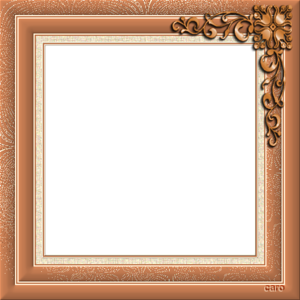